Dobré vládnutí 
v teorii a praxi
2. setkání, 22. 3. 2024Karel B. Müllerwww.karelmuller.eu
Zdroje/atestace
Aktivní účast na přednáškách 20%

Seminární práce
2-3 tisíce slov 
30% (není povinná)

Závěrečný test 
50%, resp. 80%
Policy making process
Charles Lindblom, 1968
Blanka Říchová, Arnošt Veselý
Artikulace (iniciace), agenda setting
Estimace, selekce (formulace problému, postup řešení), RIA a priori
Legitimizace (politicky a právně)
Implementace
Monitoring a re-evaluace, RIA a posteriori
Legislative Drafting Process
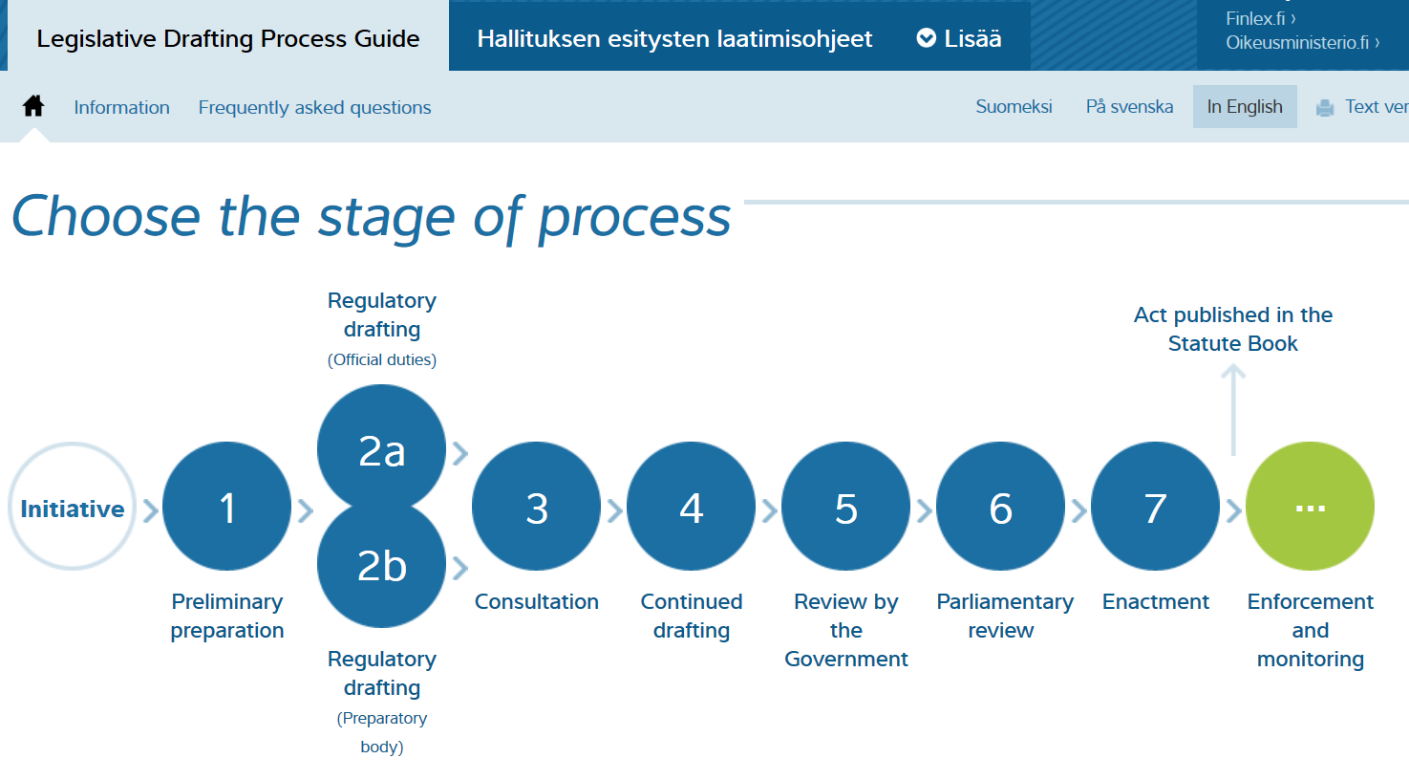 http://lainvalmistelu.finlex.fi/en/
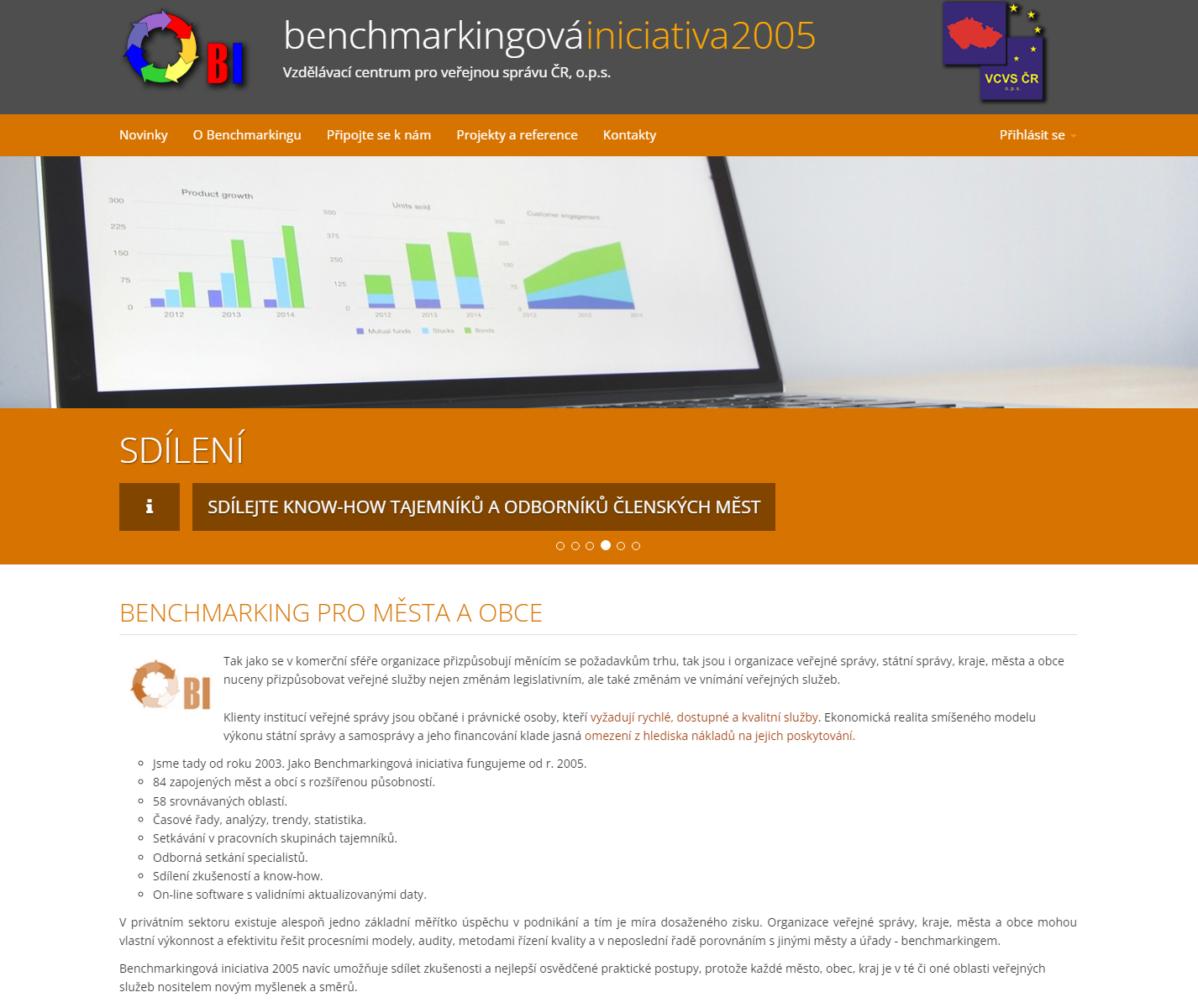 DOBRÉ VLÁDNUTÍ z Tocquevillovské perspektivy občanské společnosti
Funkce
Rizika (umenšovat)
Zneužívání moci, ale i slabý stát  …
Pasivita, apatie, ale i nadbytek participace
Krize důvěry, ale i nekritická důvěra
Atomizace, anomie, ale i nacionalismus
Jak zajistit dobré vládnutí?
Ochranná funkce
Férová pravidla, soutěž, dělba a omezování moci
Ochrana, podpora opozice, kontrolní výbory, svoboda slova
Média – pluralita zdrojů, nezávislá radniční periodika
Péče o hodnoty právního státu a lidská práva
Participační funkce
Volební, nevolební; věcná, střídmá, smysluplná kampaň 
Struktura otevřených příležitostí (hodiny, kanceláře, informovanost, komise, výbory, přístup do médií)
Participační inovace (rozpočet, deliberativní fóra, referenda)
Výchova k aktivnímu občanství, gramotnost, skills/kompetence
Právo na občanskou neposlušnost
Jak zajistit dobré vládnutí?
Legitimizační funkce (krize důvěry)
Volby, dělba a omezení moci
Včasná informovanost, konzultace (i opakované)
Transparentnost (rozklikávací rozpočet)
Přístupové body, vstřícná komunikace
Vyvarovat se arogance, přehlíživosti, vrchnostenství
Integrační funkce (atomizace, anomie)
Rodinná politika, ontologické bezpečí a péče o děti, potírání domácího násilí… 
Podpora škol a školek (finanční, materiální, symbolická)
Podpora spolkového života: legislativa, granty …
Péče o bezpečí, veřejný prostor, hřiště, parky …
Zajištění bezbariérovosti, podpora sociálně slabých, ohrožených, vylučovaných…
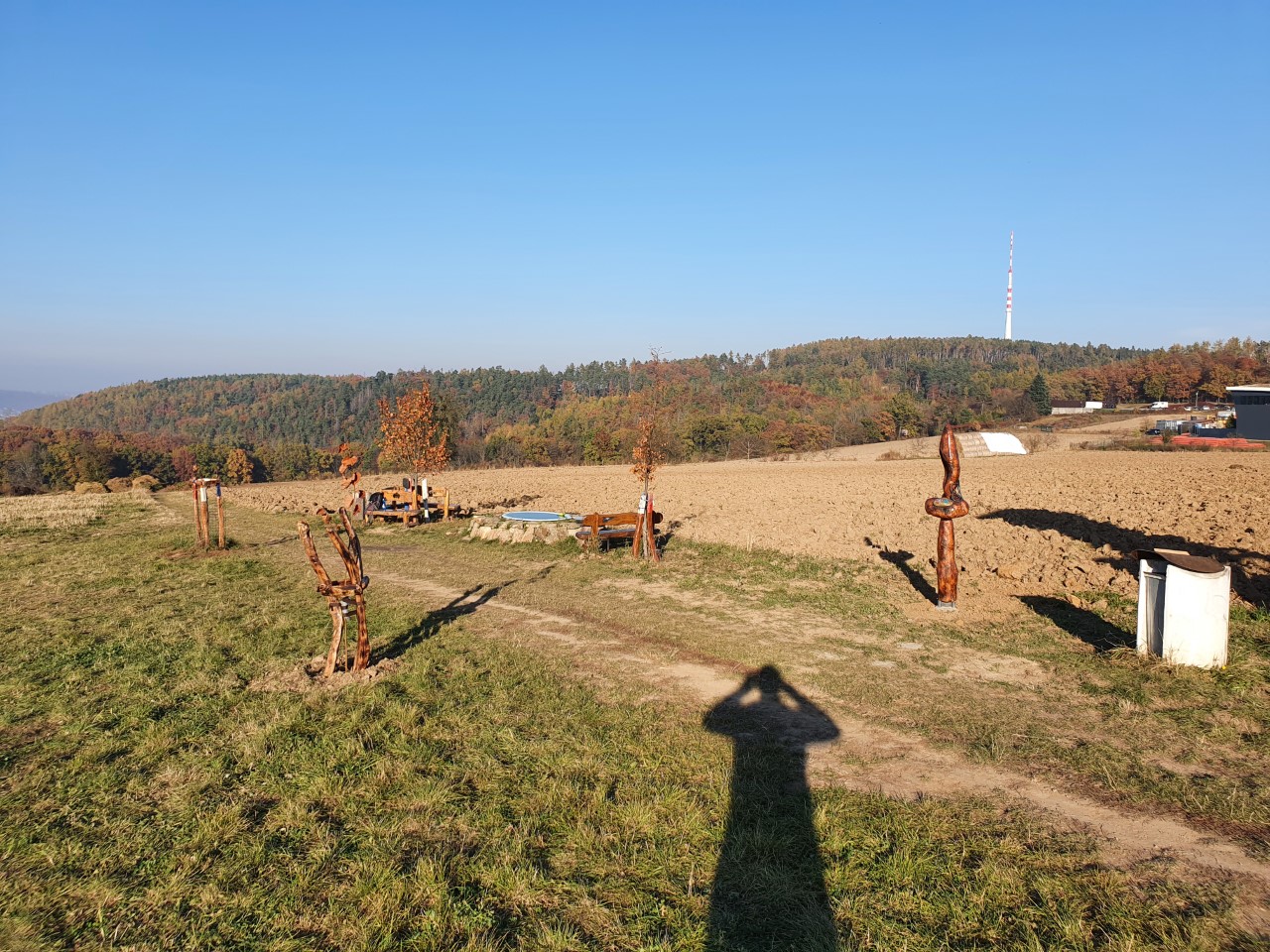 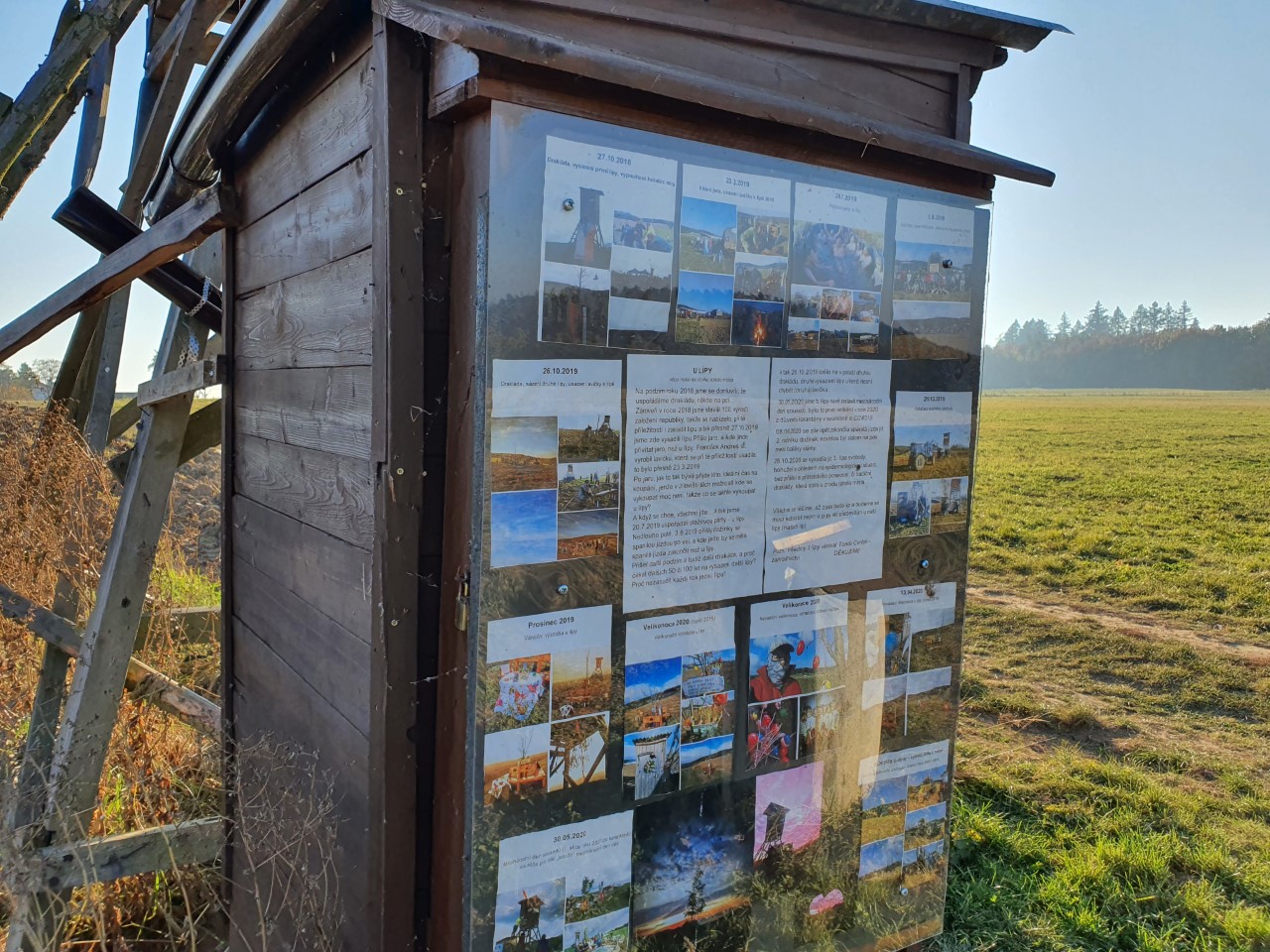 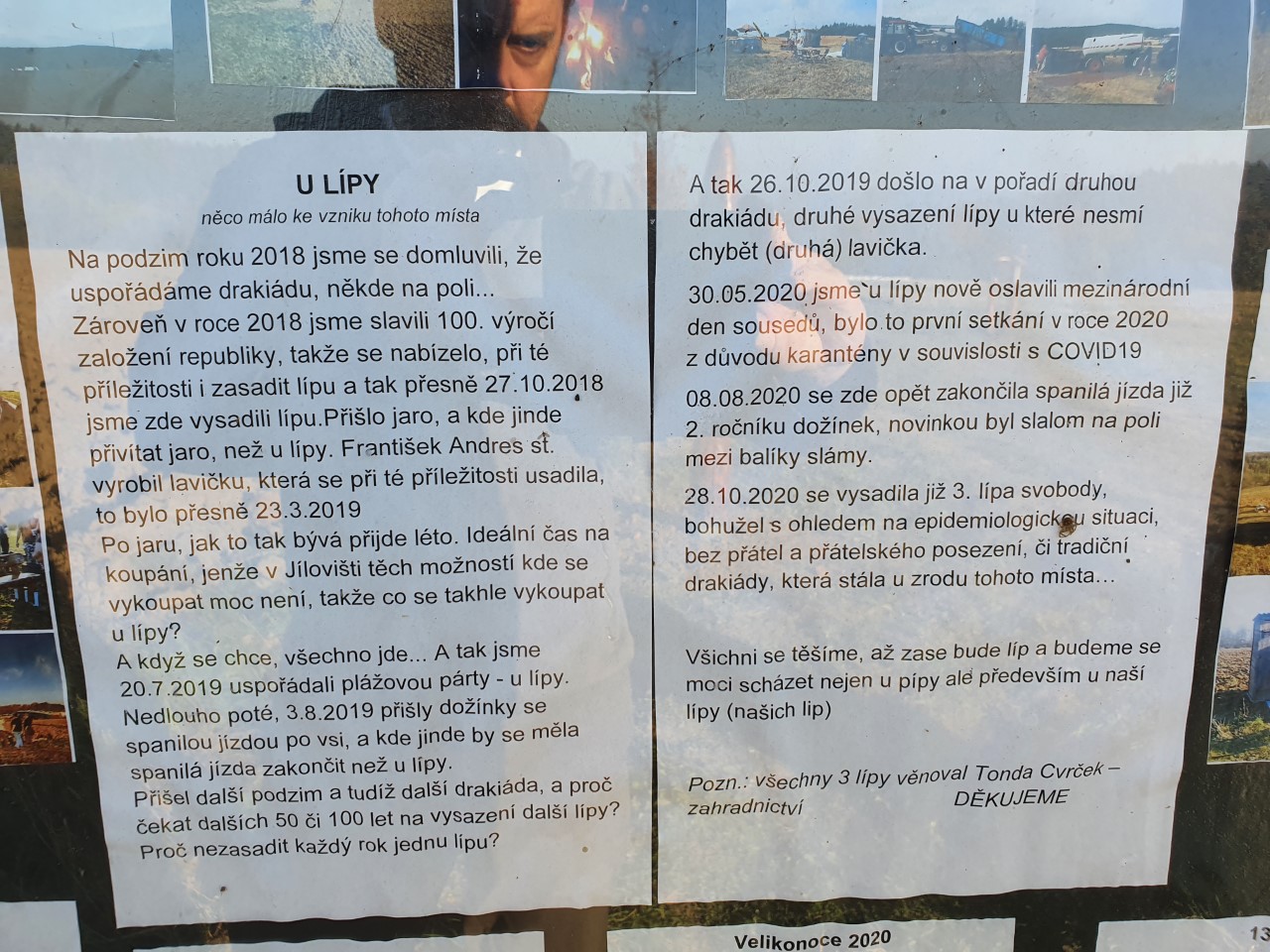 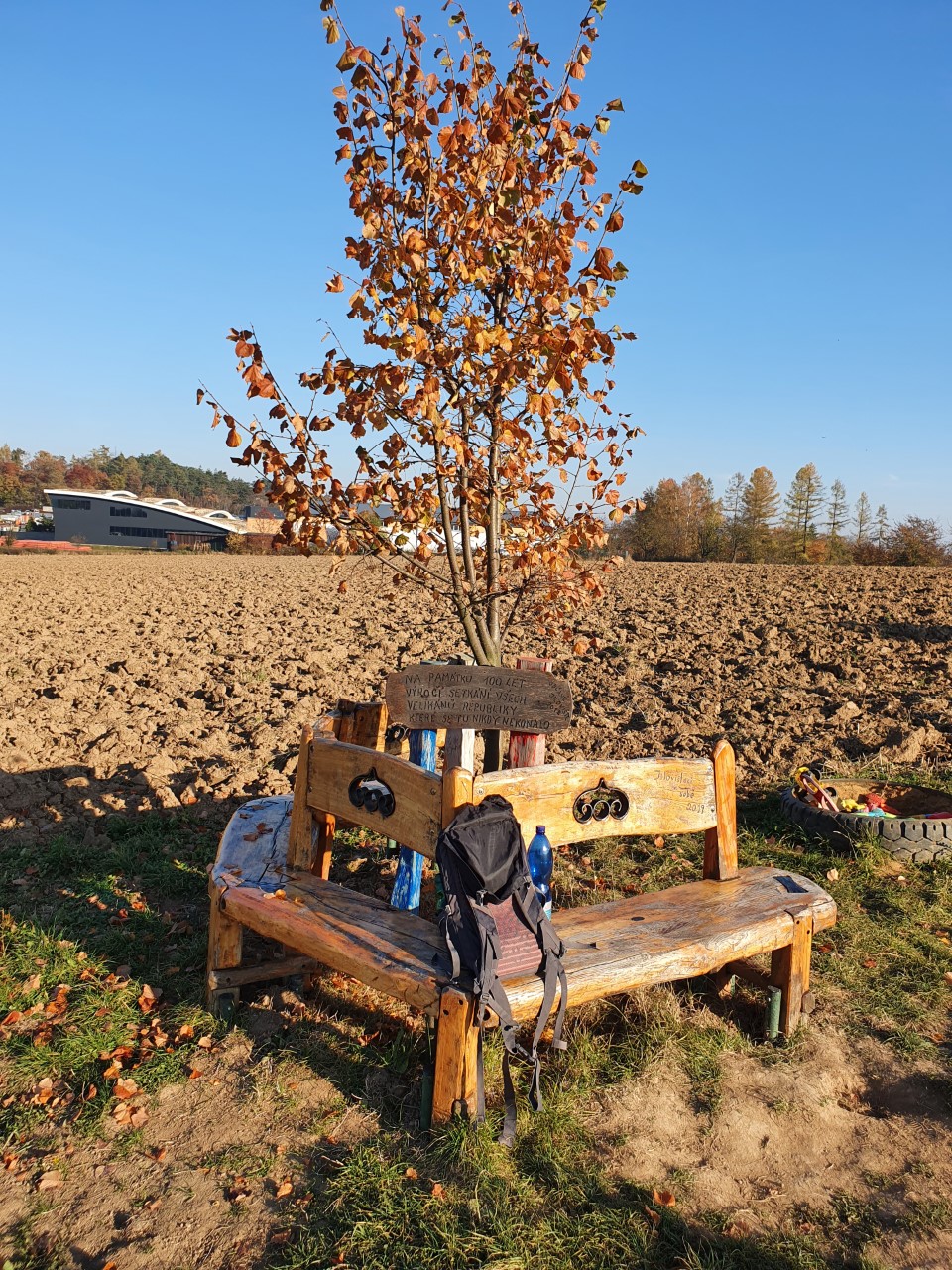 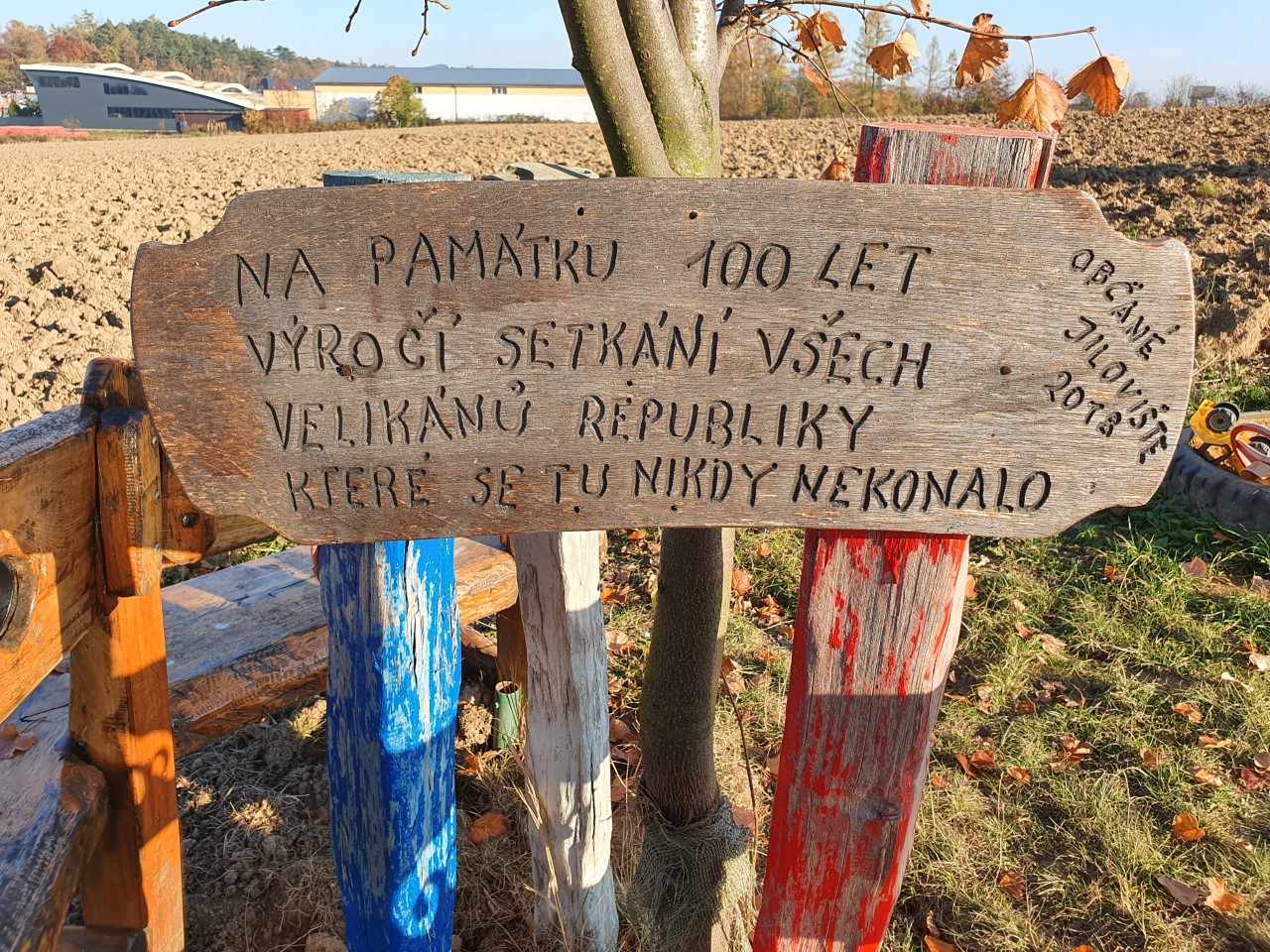 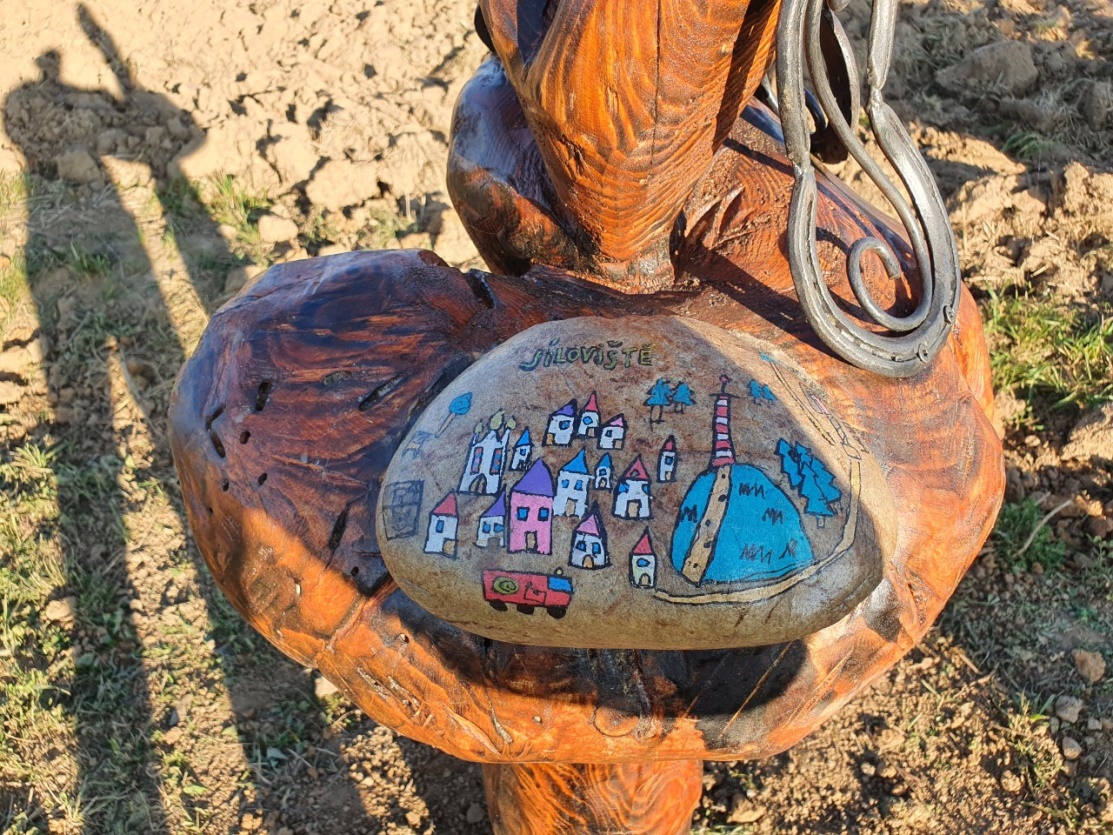 DOBRÉ VLÁDNUTÍ z Luhmannovské perspektivy sociálních systémů
Spokojenost se životem v místě bydliště ČR 2012 – 2015: 15,7 % velmi spokojených, zdroj CVVM a IPSOS
Vysoká stigmatizace politické činnosti IPSOS 2014
P5. Jaký je váš postoj k politice – k jakému z následujících výroků se přikláníte?
Informovanost obyvatel o dění v obci
P18. Čtete pravidelně radniční noviny / noviny, které vydává radnice?
P16. Máte dostatek informací o politickém dění v obci?
Rozhodně a spíše ano
P19. Vyberte prosím 3 nejdůležitější zdroje informací o dění ve Vaší obci.
Participace tří měst zdroj: CVVM a IPSOS, 2014
Diskursivní kultura, veřejný zájem …IPSOS 2014
„Pokud má člověk dobrý záměr, je dobré ho realizovat rovnou, bez dlouhého schůzování“
„Veřejná diskuze je dobrou cestou pro řešení obecních problémů“
Management konfliktnosti …IPSOS 2014
„Konfliktní diskuze je zásadní překážkou při pokusech řešit problémy“
„Jsou-li lidé slušní a rozumní, dojdou vždy k jednomyslnému stanovisku“
Opozice jako veřejný statek
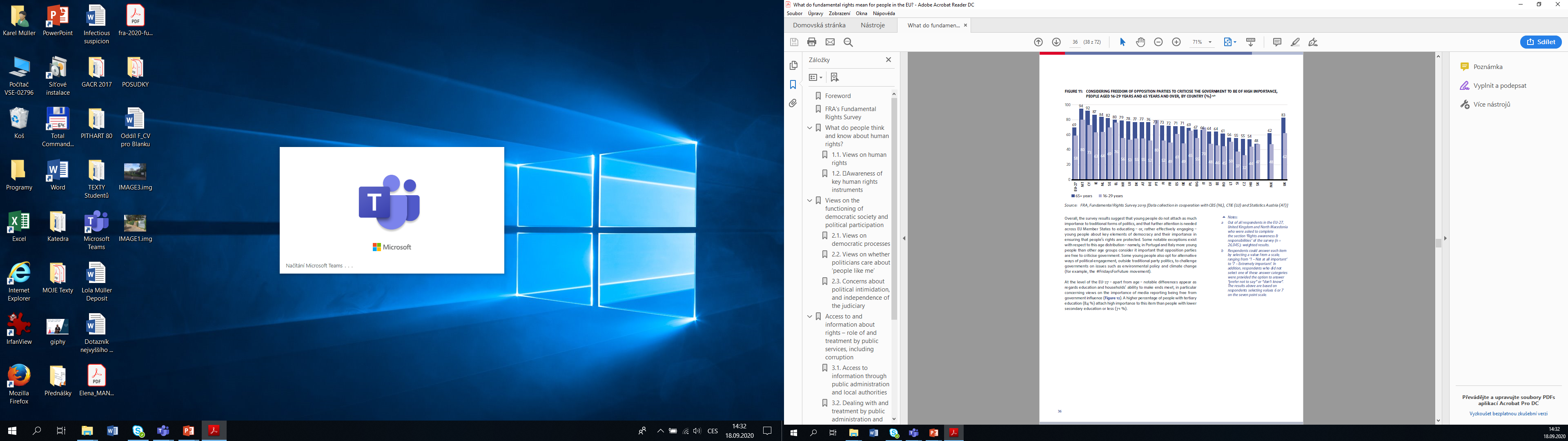 Míra důvěry při jednání s ostatními lidmi
G17B. Obecně vzato, řekl/a byste, že se většině lidí dá důvěřovat, nebo že nemůže být člověk při jednání s lidmi nikdy dost opatrný?
Důvěra – 5+4 na škále
Závěry: depolitizace
Nezájem o politiku
Omezený rekrutační rezervoár politických elit
Slabá veřejná kontrola politických institucí
Nedostatek (absence) zpětných vazeb
Stigmatizace politiky
Dominance negativních zpětných vazeb
Obranný efekt uzavírání se, vyhoření, zcyničtění
Začarovaný kruh stigmatizace, negativní selekce
Despekt k diskusi a nerealistická očekávání
Frustrace, deziluze na straně veřejnosti
Omezená reflexivita, efektivita institucí
Manipulativní, demonstrativní publicita, krize legitimity